SWTest Asia Golf Tournament at the Royal Kuan-Hsi Golf Club
Wednesday, October 16th
Sponsor Shops
Sponsor Shop at
Hole 10 tee
Hole 18 green
Sponsor Shop at
Hole 15 tee 
Hole 4 green
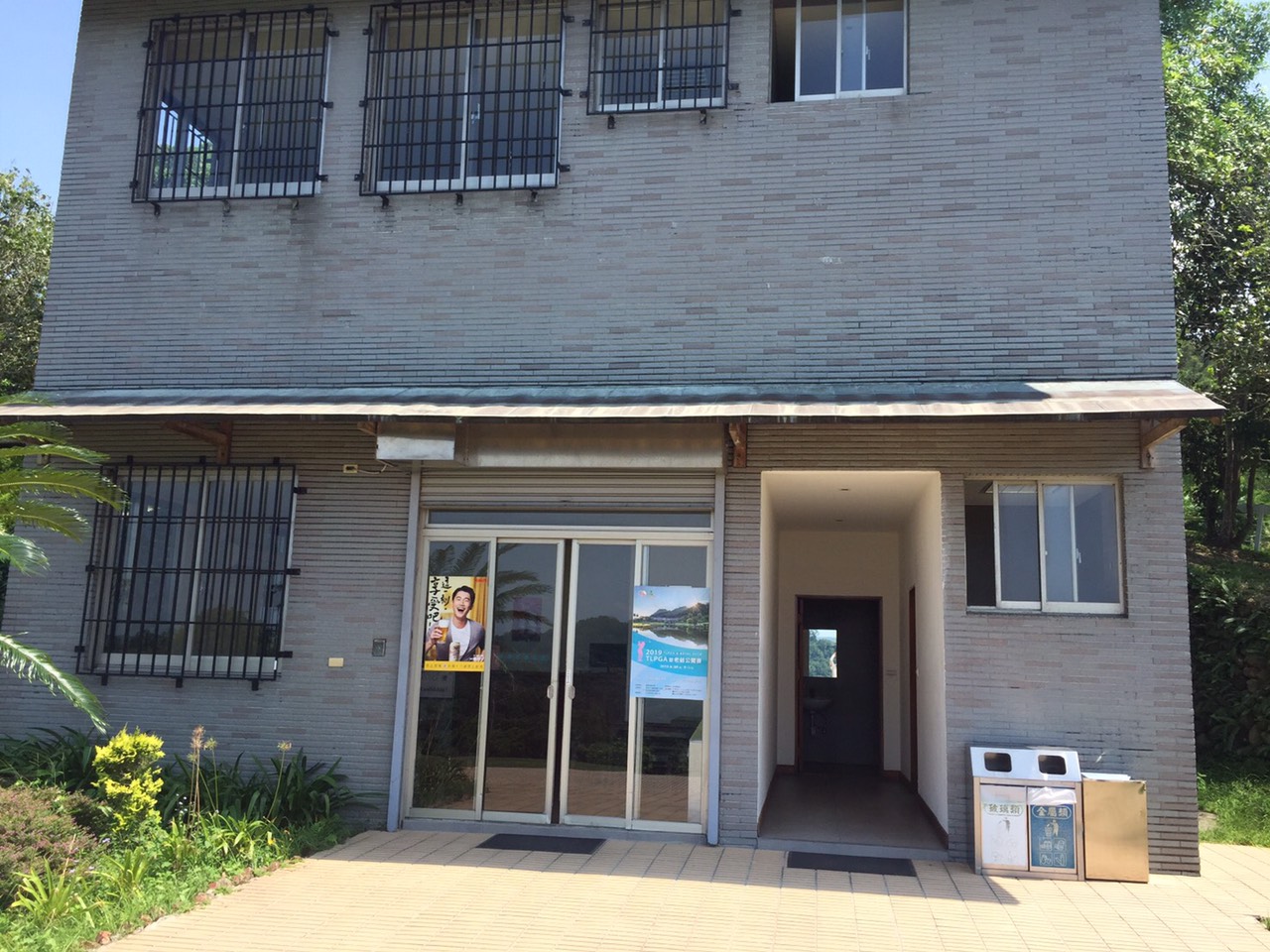 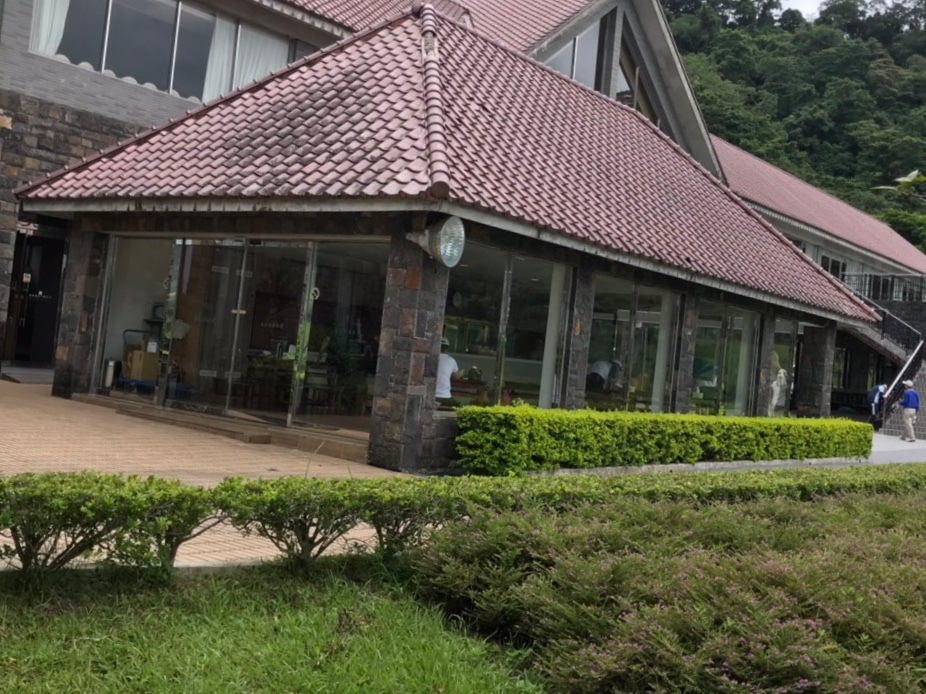 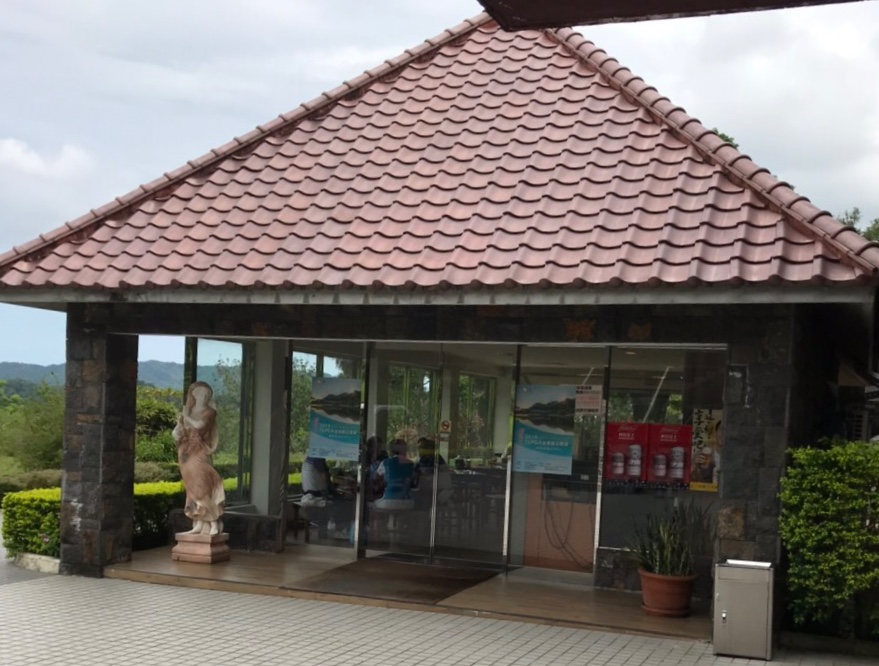 Short course
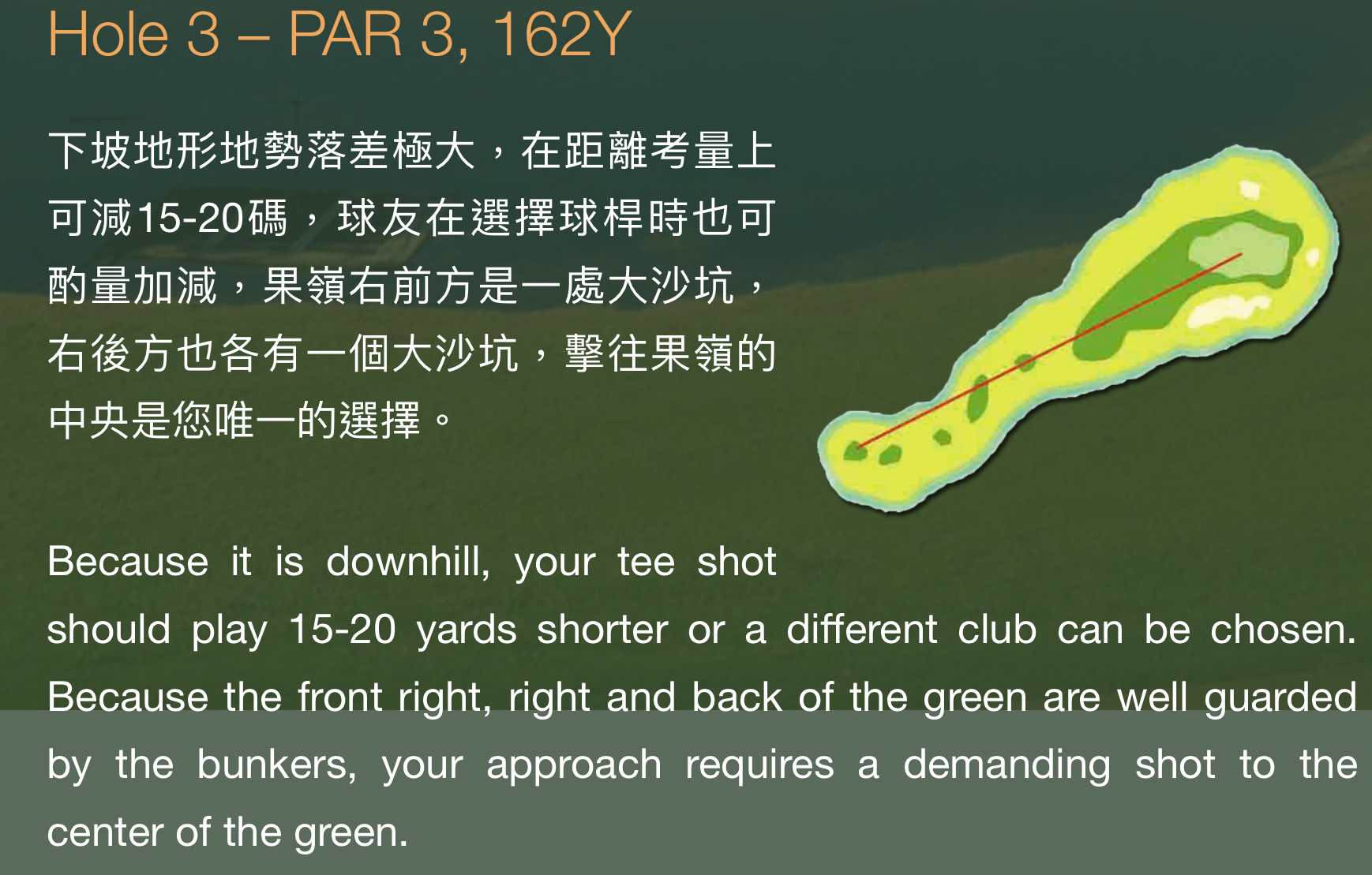 For “Closest to the Pin” Sponsors
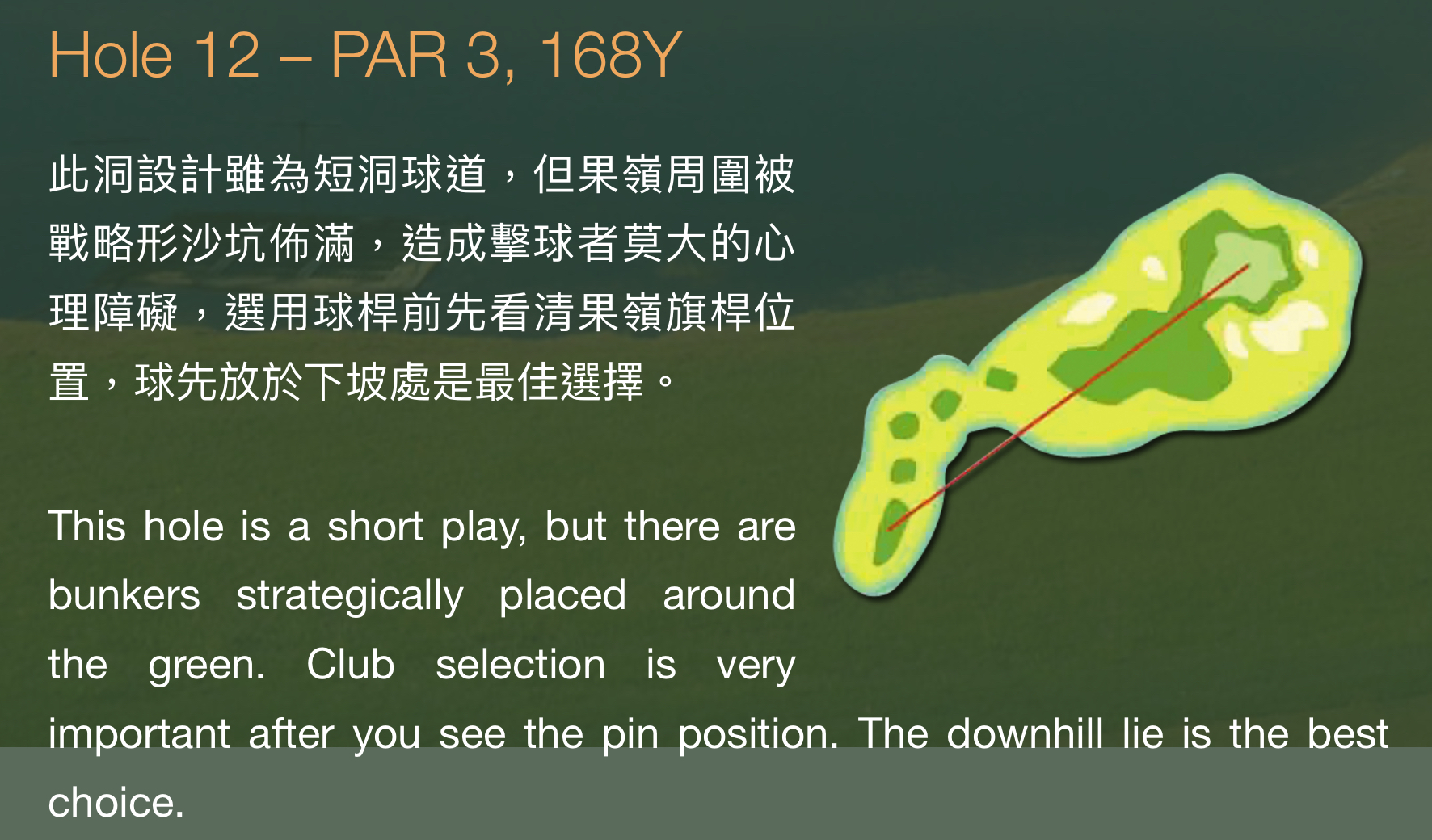 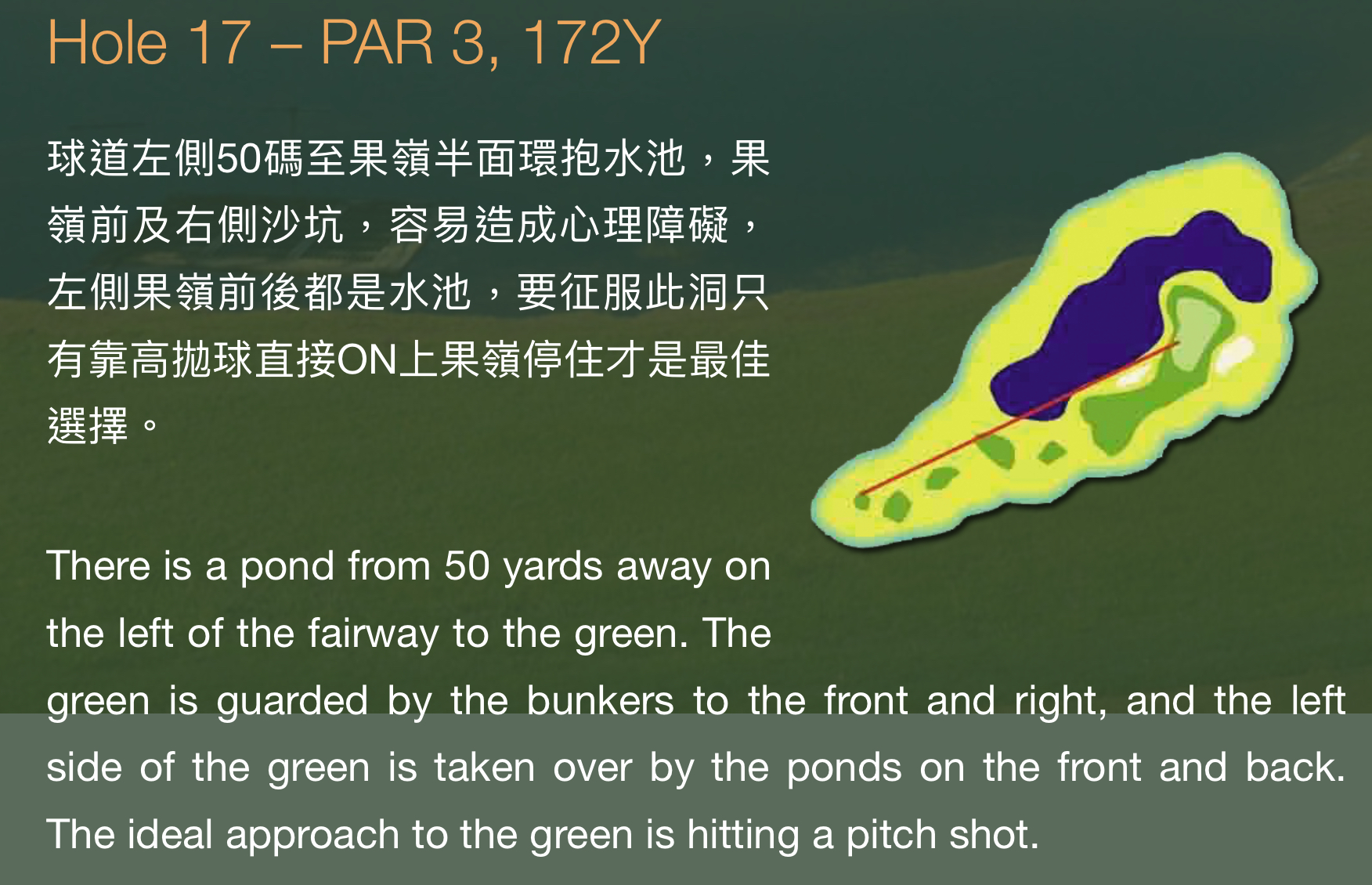 Long course
For “Longest Drive” Sponsors
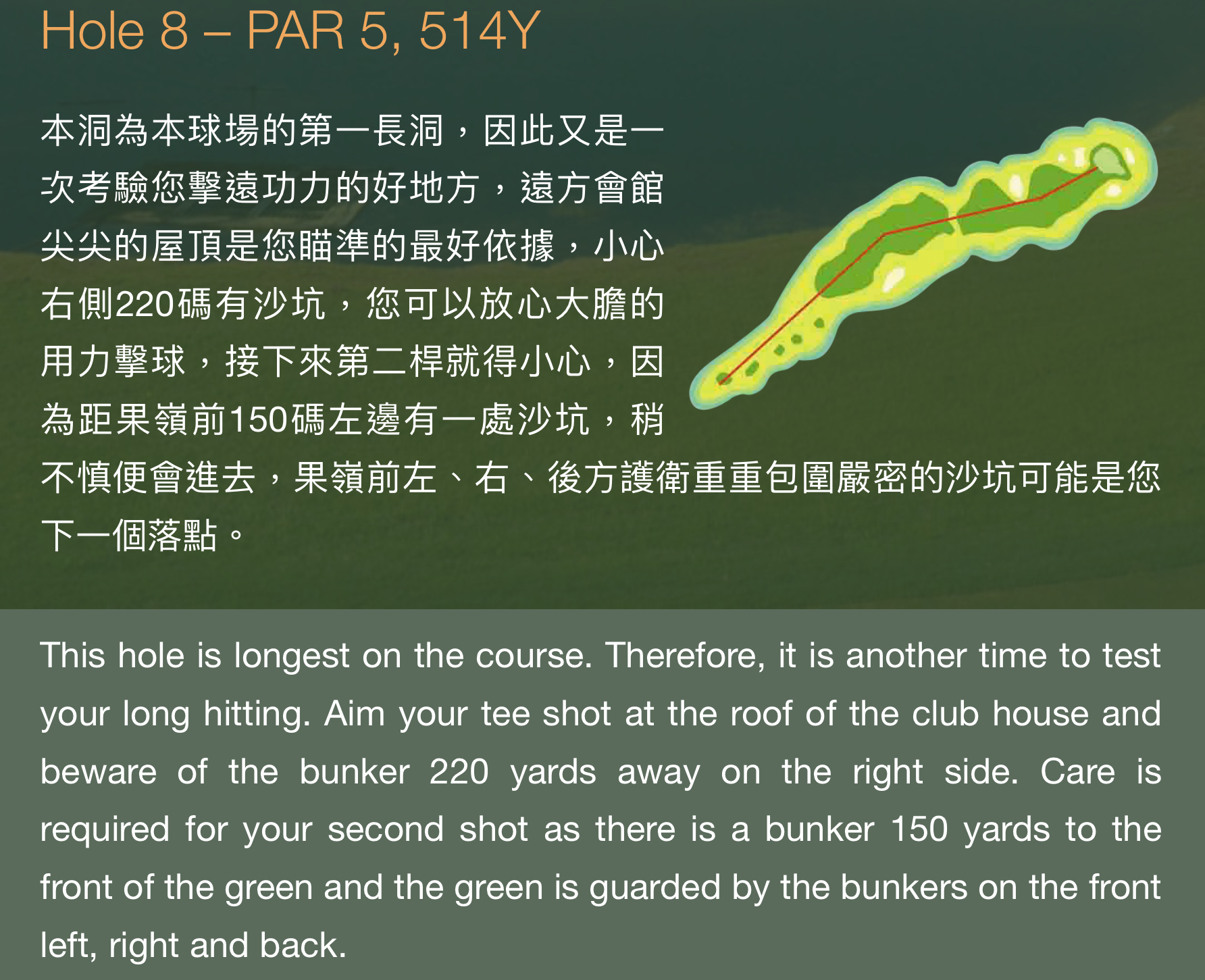 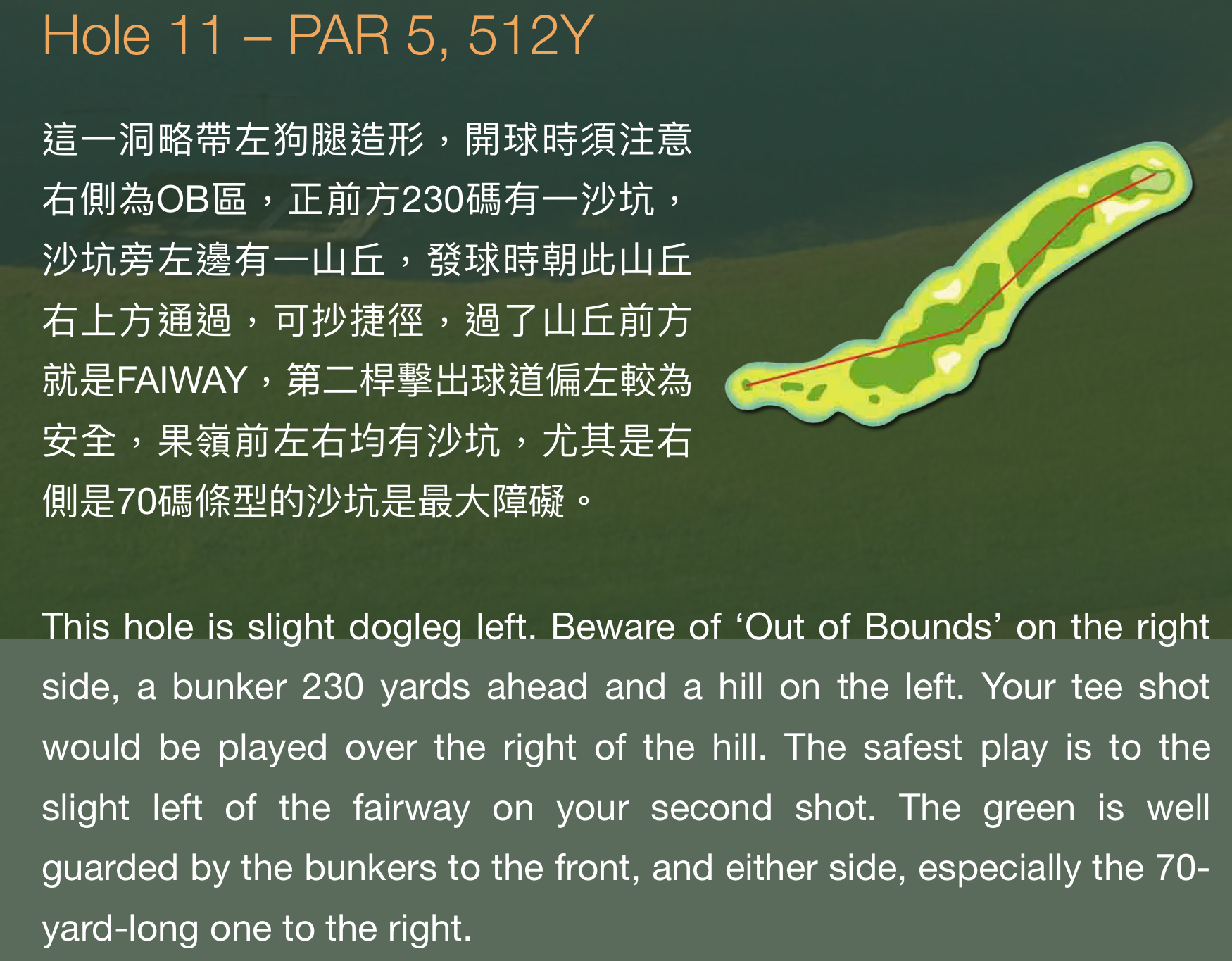 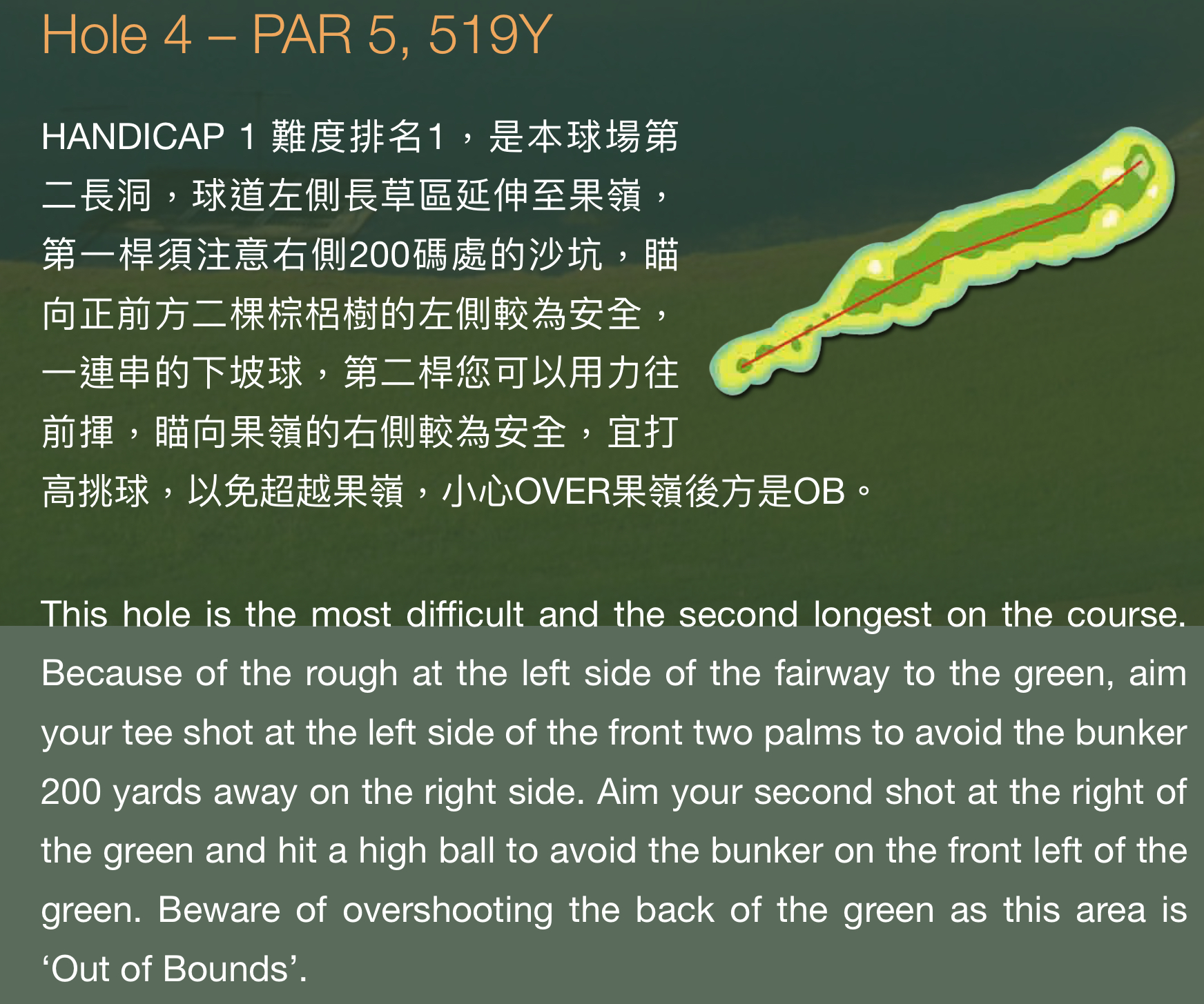 Pro course
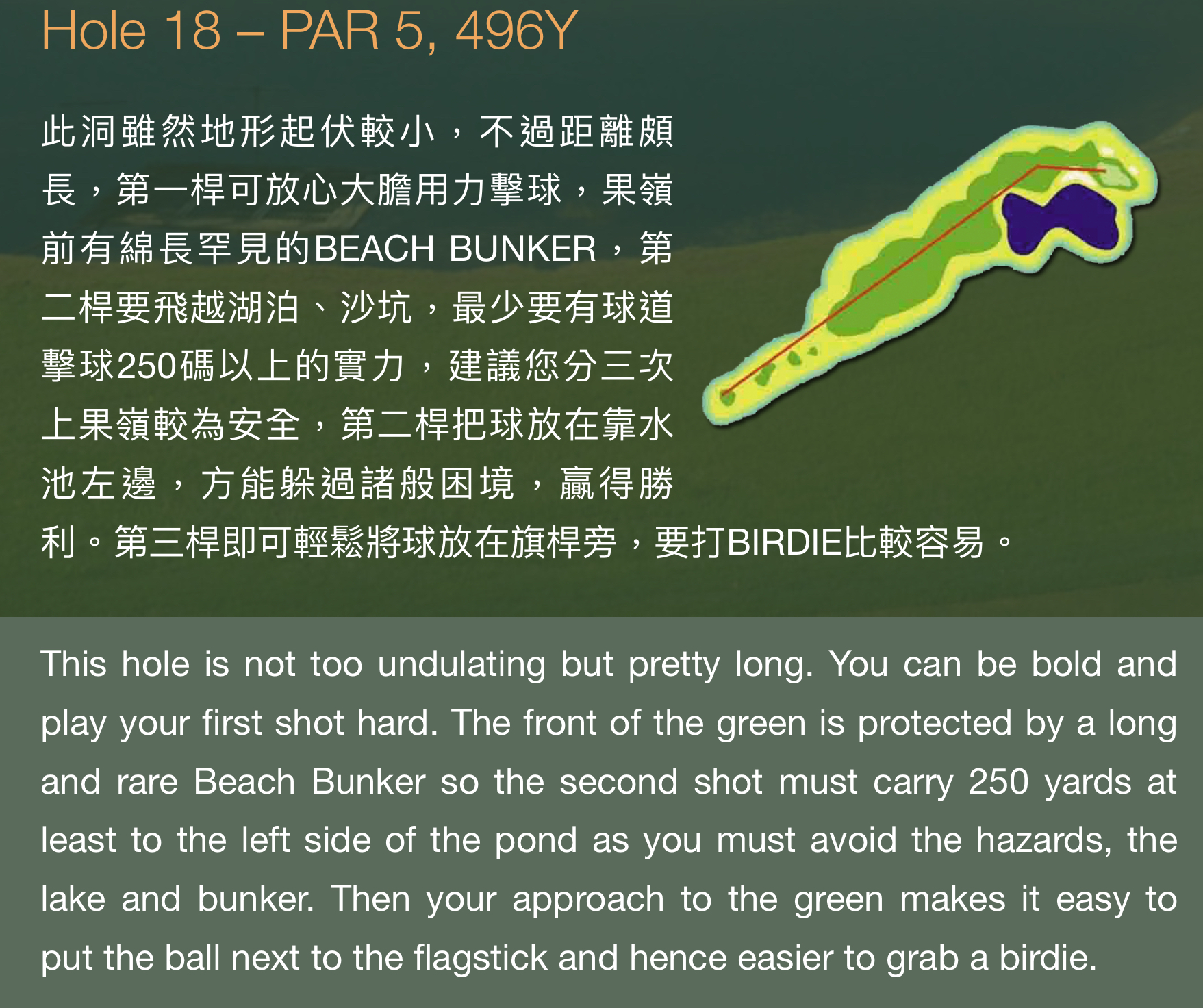 For “Beat the Pro” Contest

Compilation 
(DR/Wood/Long Iron)
Golf Club Rental
6 sets for right-handed players 
1 set for left-handed players